Performance Reviews and AI for Individual Contributors
Lean into the performance review process, embrace AI for accelerating your skills development.  Look for ways to proactively highlight your strengths and your career ambitions to enhance the positive outcomes during a performance review.
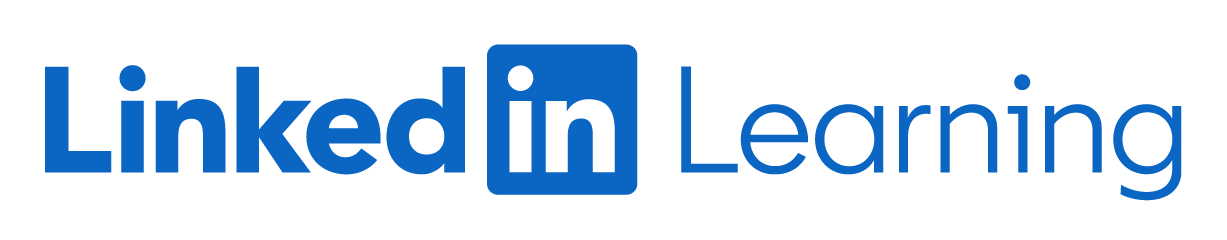 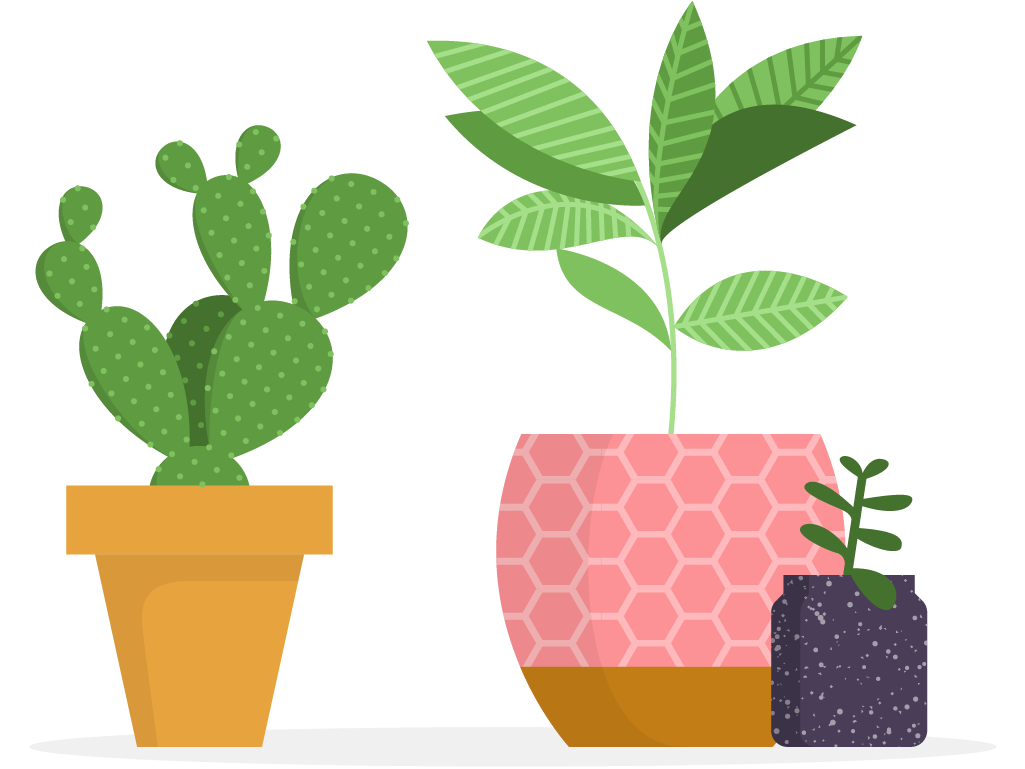